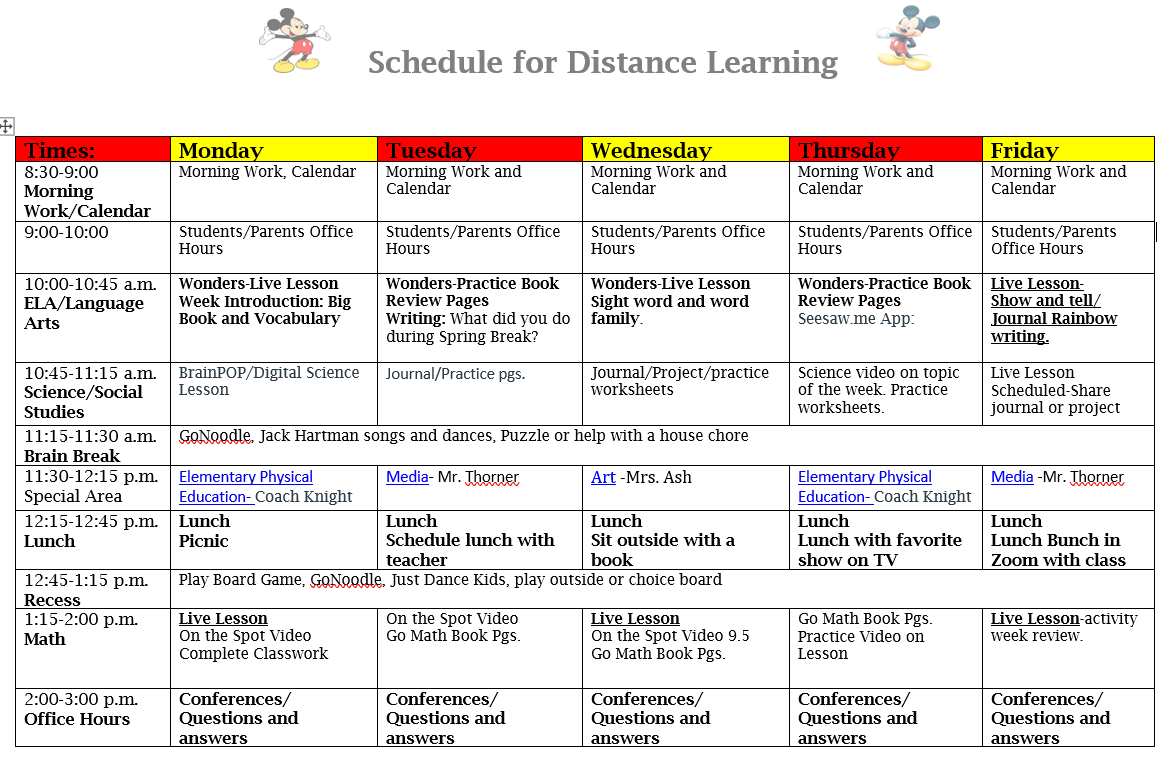 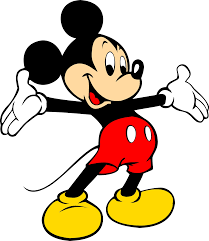 Week of May 4-8
Reading
Math
Science/
Social Studies
Special   Area
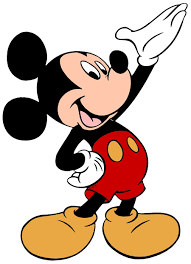 Learning Goals
Reading
Science
Social studies
Math
I can identify and
describe shapes
(circle, square,
rectangle, oval,
triangle, rhombus)

MAFS.K.G.1.Identigy and describe
shapes (rectangle, squares, circles,
triangles, hexagons, cubes, cylinders,
and spheres)
I can find the
main idea and
details in the
text.

LAFS.K.RI.1.2: With
prompting and support,
identify the main topic and
retell key details of a text.
DOK 2
I can tell about the
jobs that people
do and the tools
they use.

SS.K.E.1.1: Describe different kinds of
jobs that people do and the tools or
equipment used.
I can observe how
animals and plants
are the same and
different.


SC.K.L.14.3: Observe plants and
animals, describe how they are alike
and how they are different in the way
they look and in the things they do.
DOK 2
This week’s skills
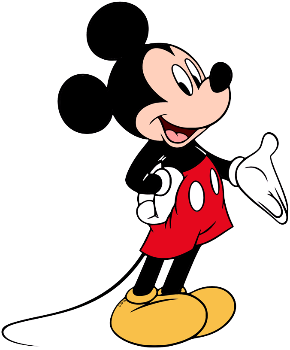 Essential Question
What kind of things grow on a farm?
Word Family
Vocabulary
Sight Words
Phonics and Grammar
dog, fog, hog, 
log, jog
beneath, delicious,
fresh, raise, 
special
-Review (all letters and sounds)
-Pronouns
with, me, are, have, they, my, said, want, here, are, do
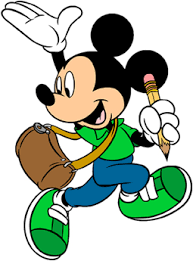 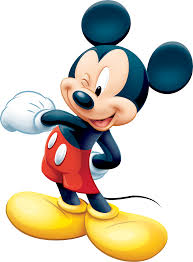 Morning Songs and Calendar 8:30-9:00
Calendar
Morning Songs
Brain Breaks
Recess
Lunch
Have a Picnic, lunch bunch with your  teacher, watch your favorite show or sit outside with a book
Play Board Game, GoNoodle, Just Dance Kids, play outside or choice board
GoNoodle, Jack Hartman songs and dances on youtube, Puzzle or help with a house chore
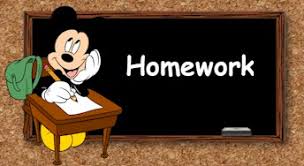 Assignments
Project
I-Ready
-Complete weekly 
assignments 
-Turn in assignments
due Friday, May 8th. 
-Read daily for
20 minutes 
-Practice sight words
Look for a special 
letter in the mail. 
Follow the instructions
and send the stories or
pictures through
remind or on 
Teams. Enjoy!
20 minutes
daily for
Reading and
Math
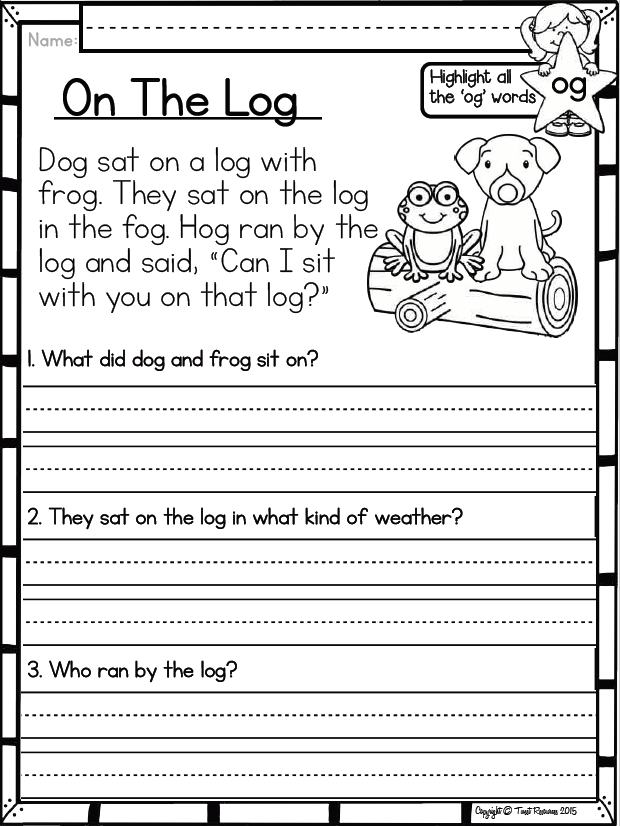 Reading 
 Due Friday, May 8th.
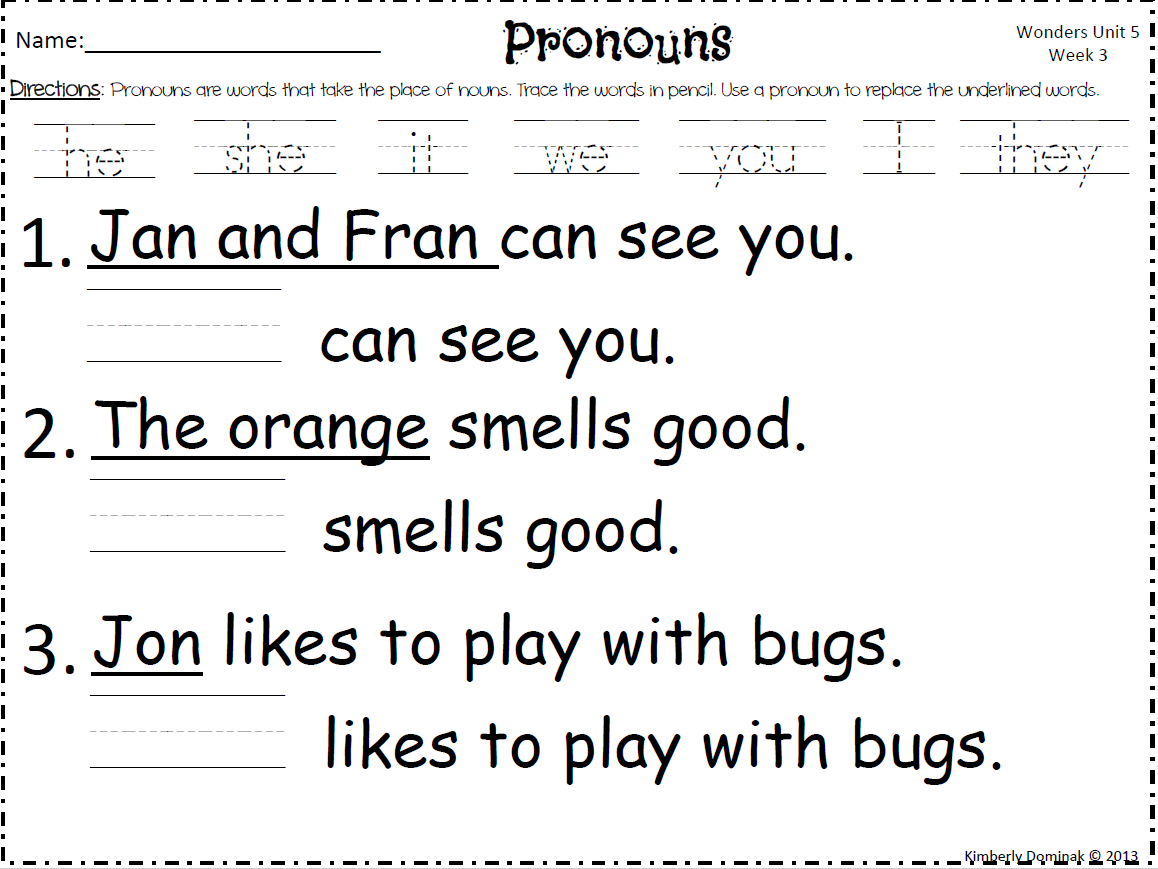 Reading 
 Due Friday, May 8th.
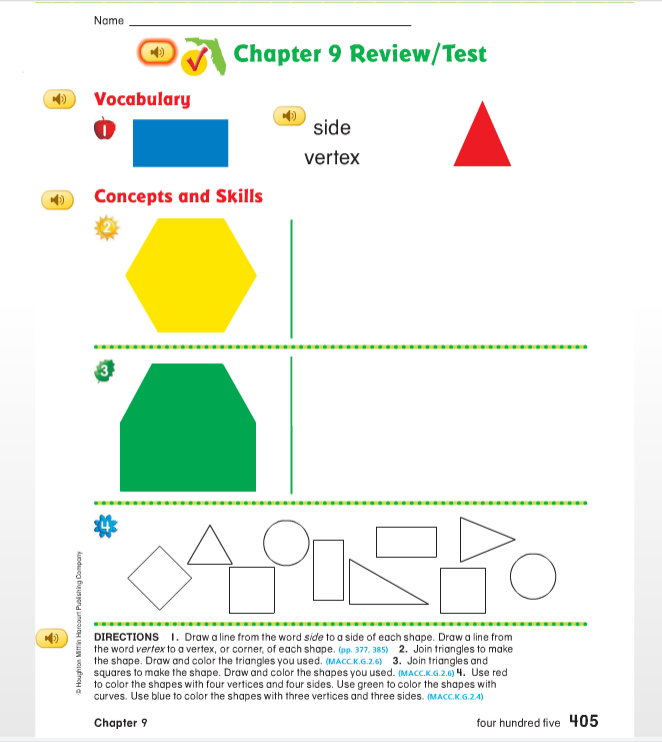 Math pgs. 405-407
 Due Friday, May 8th.
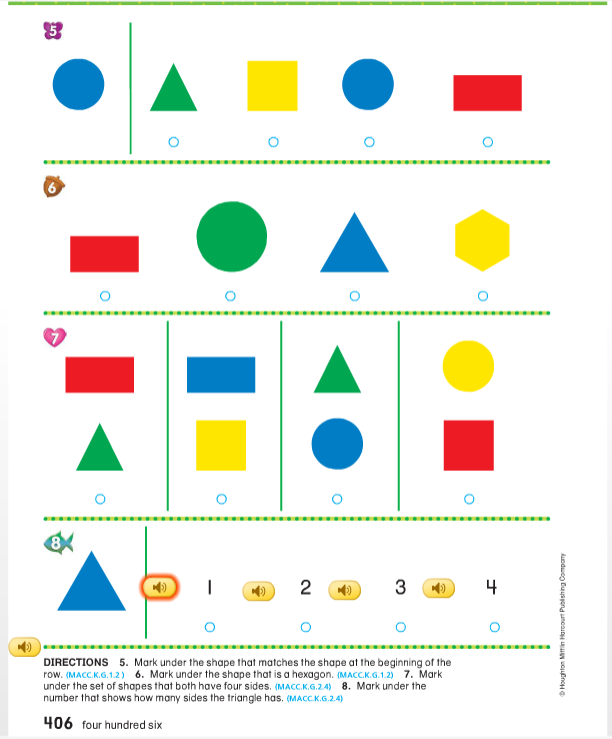 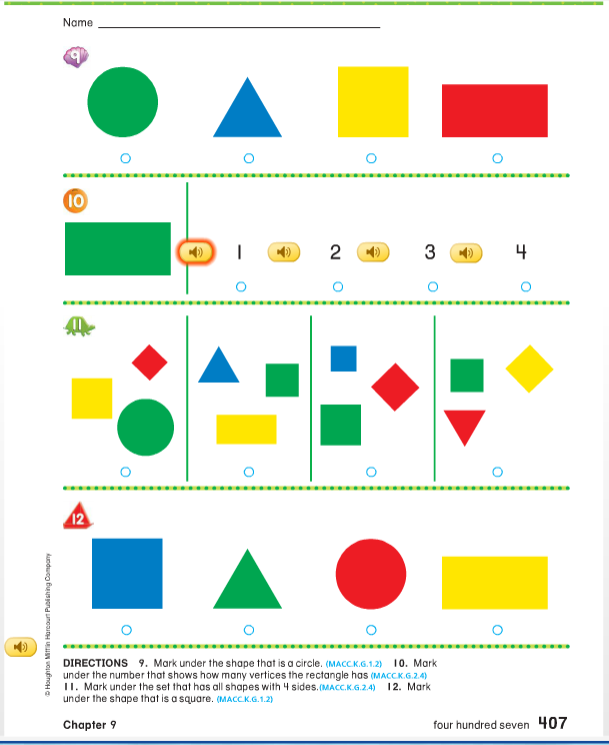 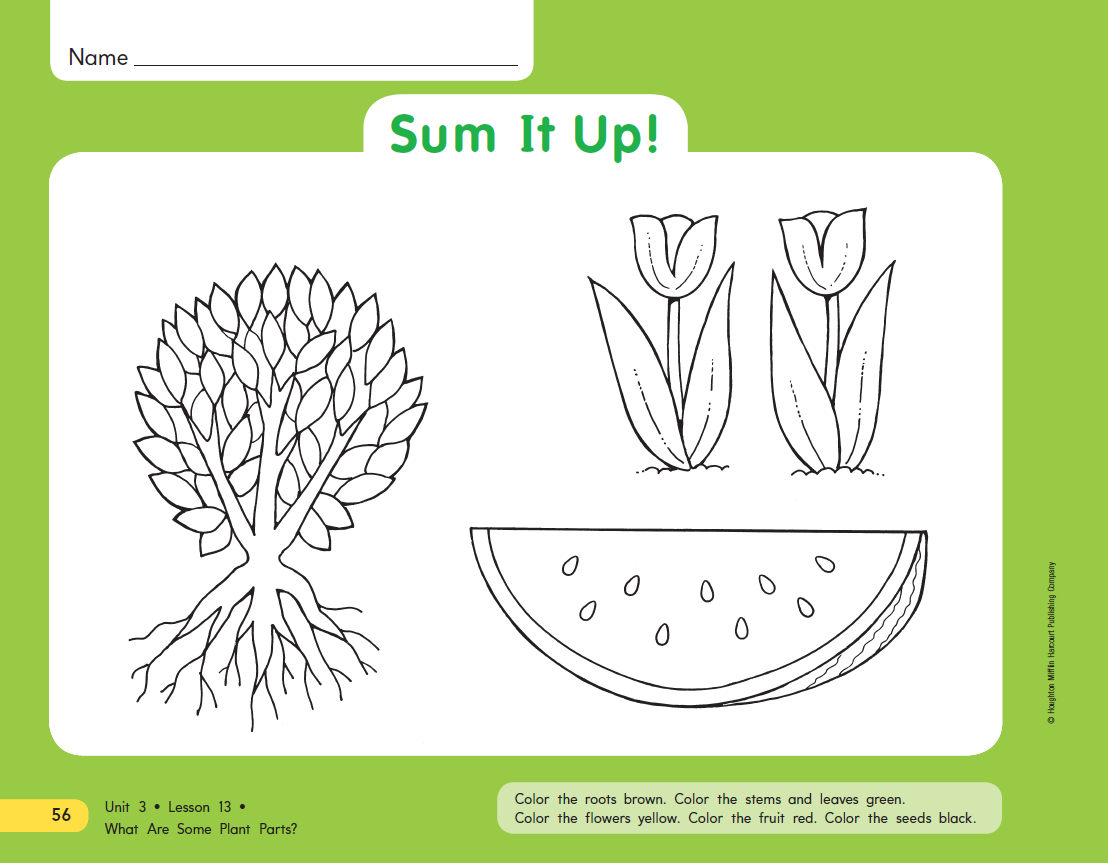 Science 
 Due Friday, May 8th.
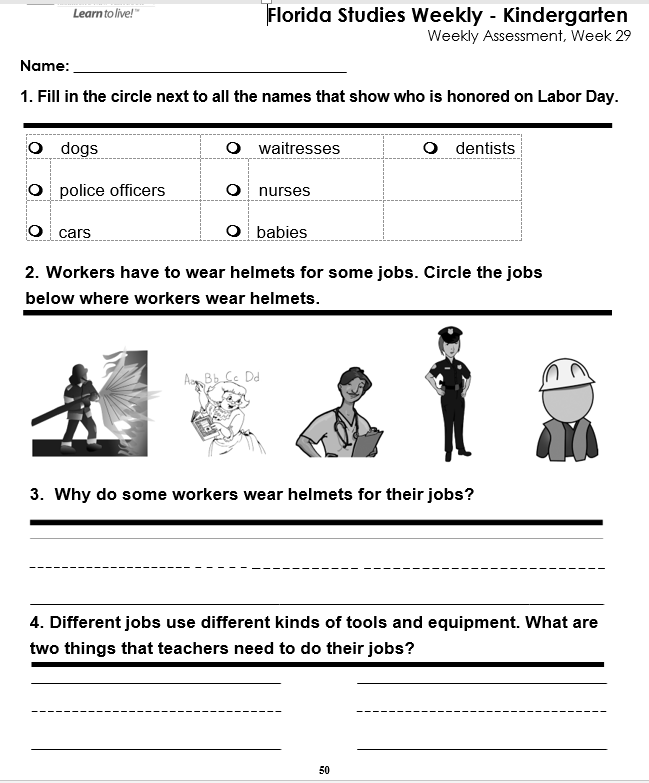 Social Studies 
 Due Friday, May 8th.
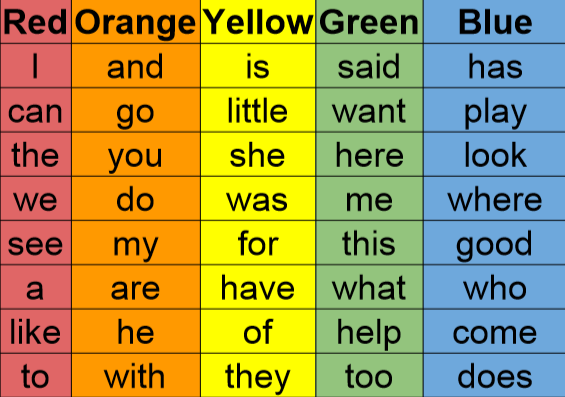 Sight Word Review
Ways of Communication
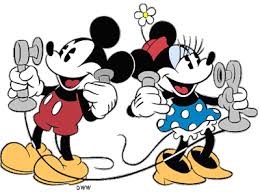 Zoom andTeams Meetings
Remind App
Office Hours
Monday-Friday
   9:00-10:00
    2:00-3:00
Questions or
additional 
Help, text me 
on remind as
needed.
-Live Lessons
-Student help 
-Parent
conference